«У  войны  не  женское  лицо»
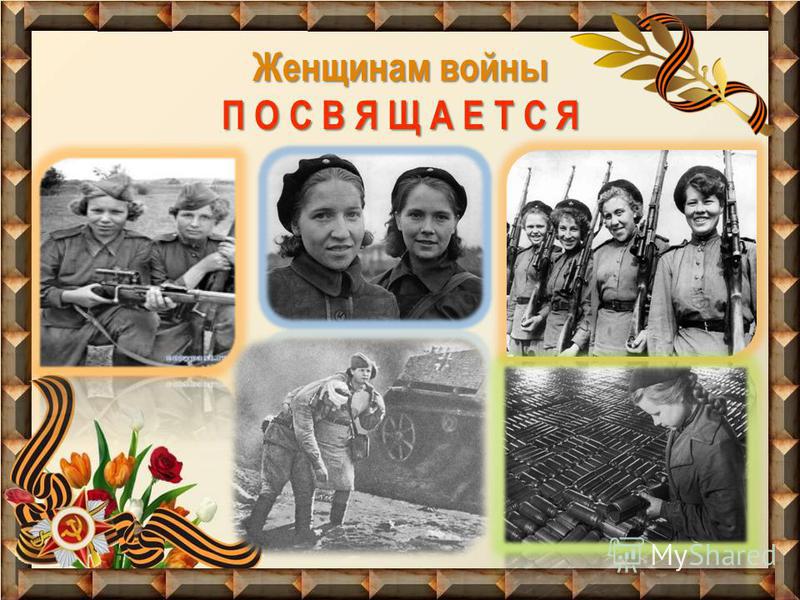 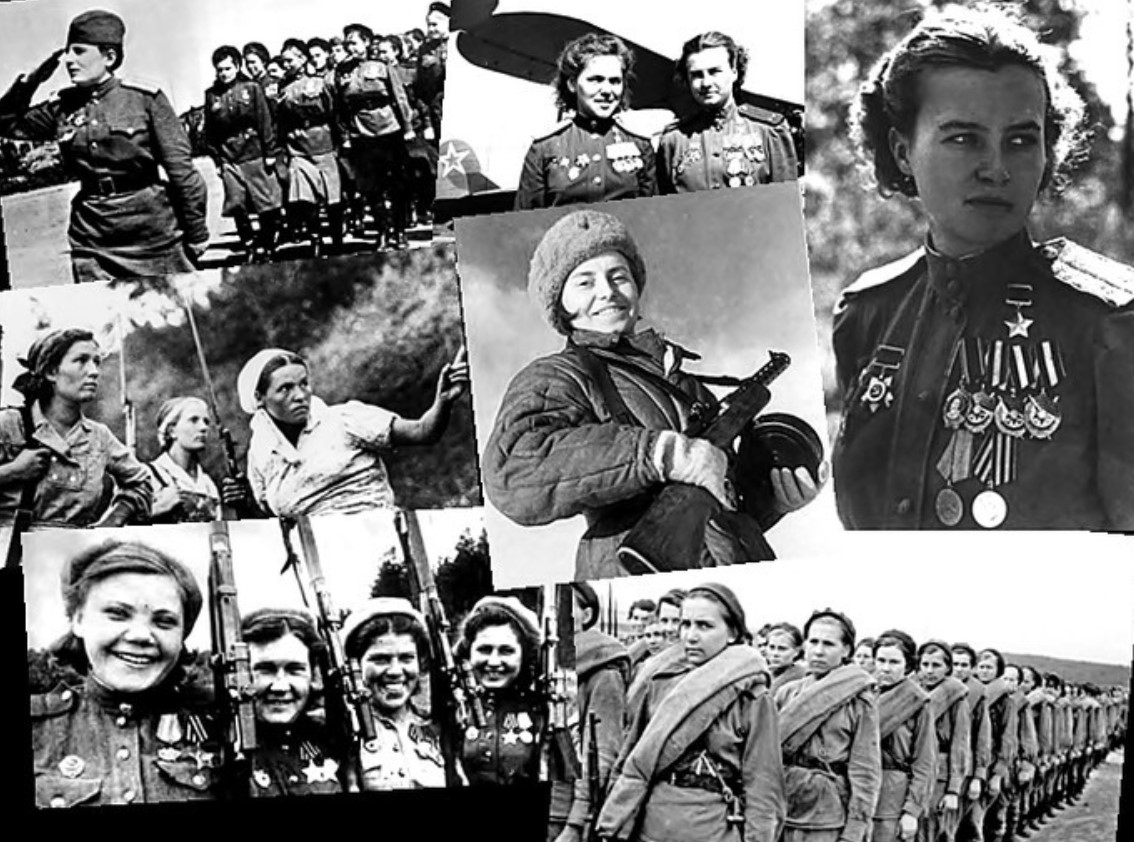 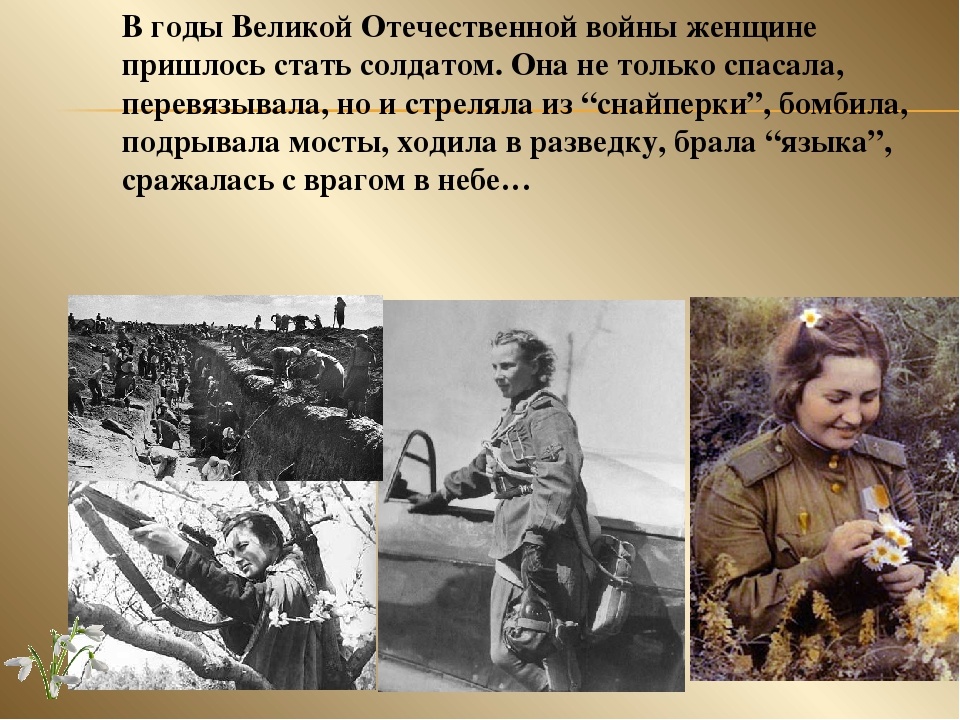 Однажды маршал Баграмян сказал, что во время войны медики сделали столько, что это следует признать подвигом.       Образ медик – это символ гуманизма в его самом высоком проявлении. Все врачи и медсестры того времени были самоотверженными и мужественными людьми, ничего не жалевшими для исполнения своего долга.
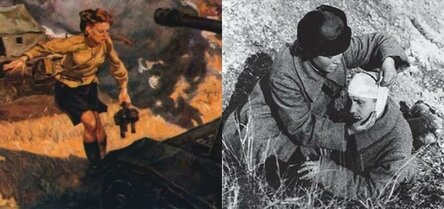 Сестры милосердия всегда были на передовой, и именно они выносили с горячих мест сражений в тыл раненых бойцов, невзирая на обстрелы и бомбежки.
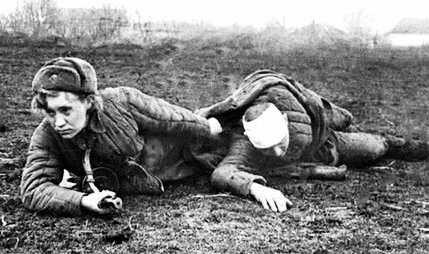 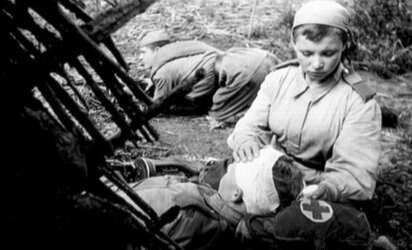 Благодаря усилиям докторов и медсестер, фельдшеров и санитаров, удалось вернуть к жизни порядка 17 миллионов солдат и офицеров.
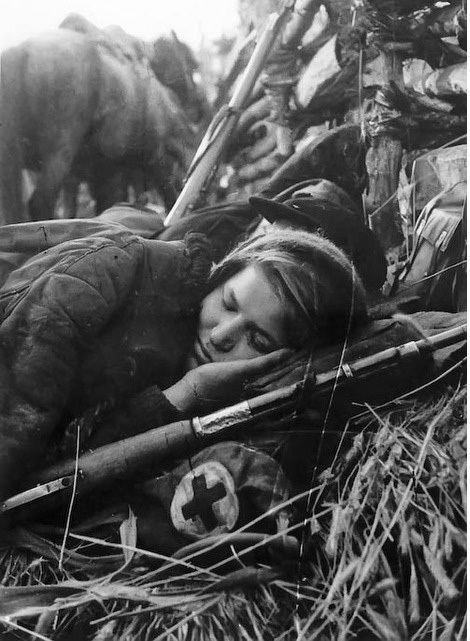 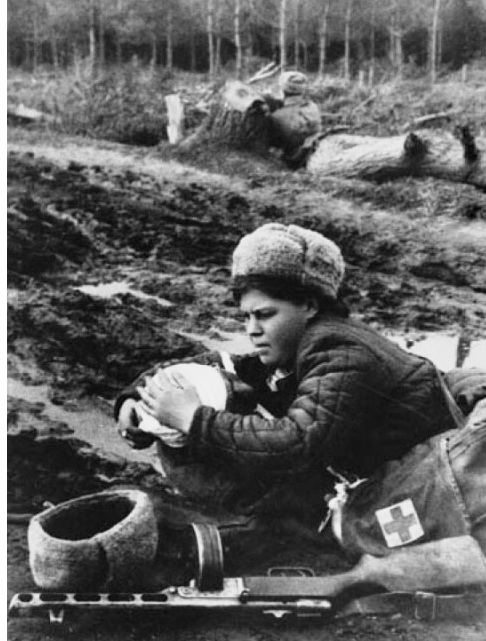 Обрели возможность выжить 72,3% получивших ранения. 
Около 90,6% больных вернулись к своим солдатским обязанностям.
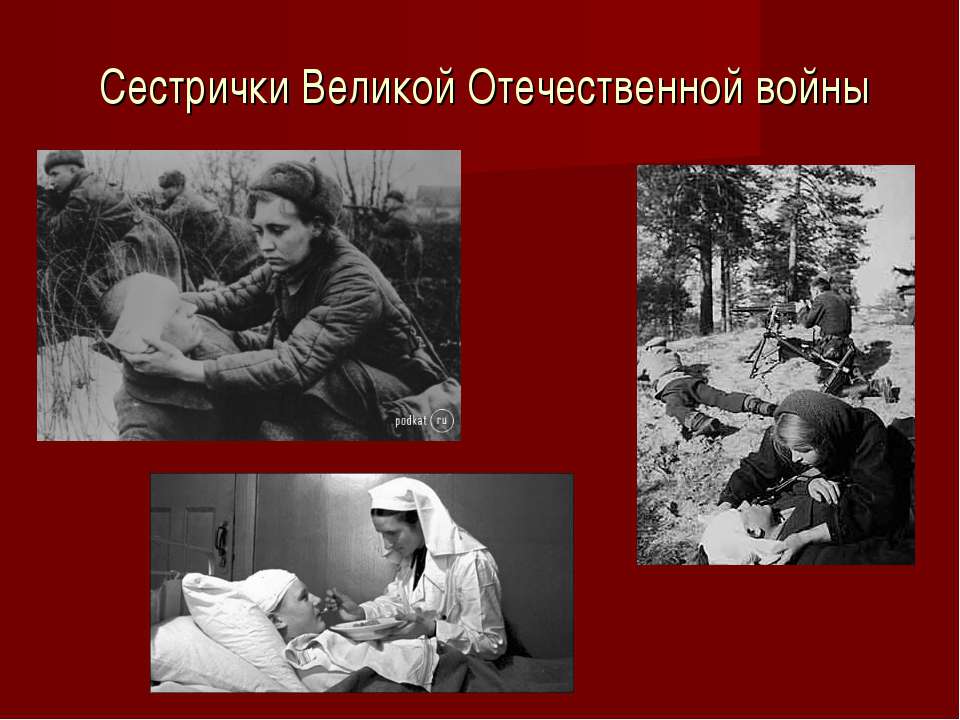 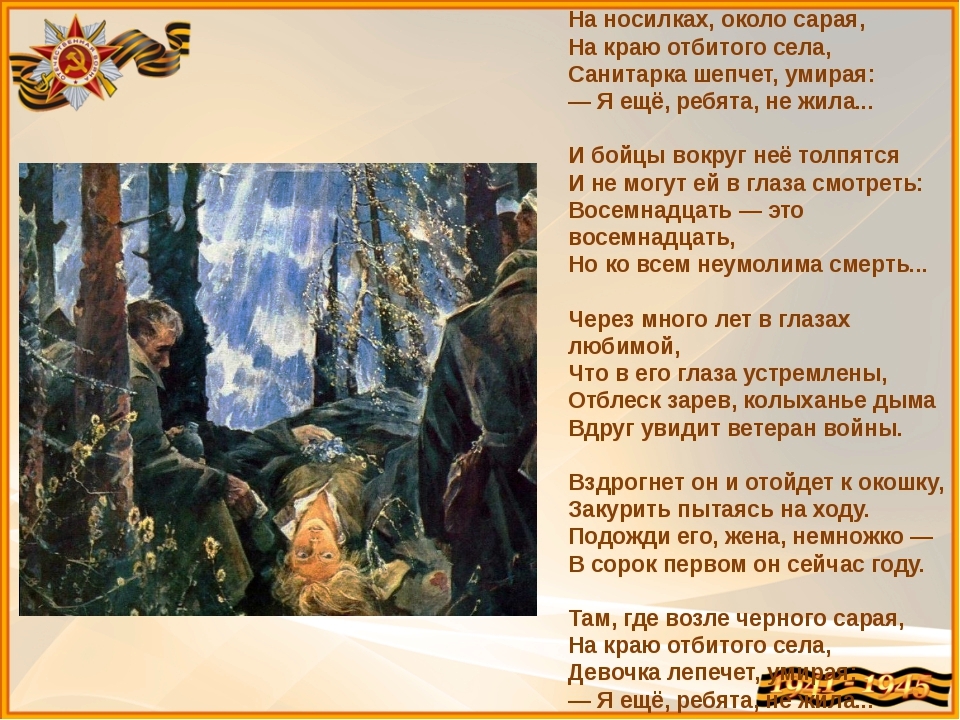 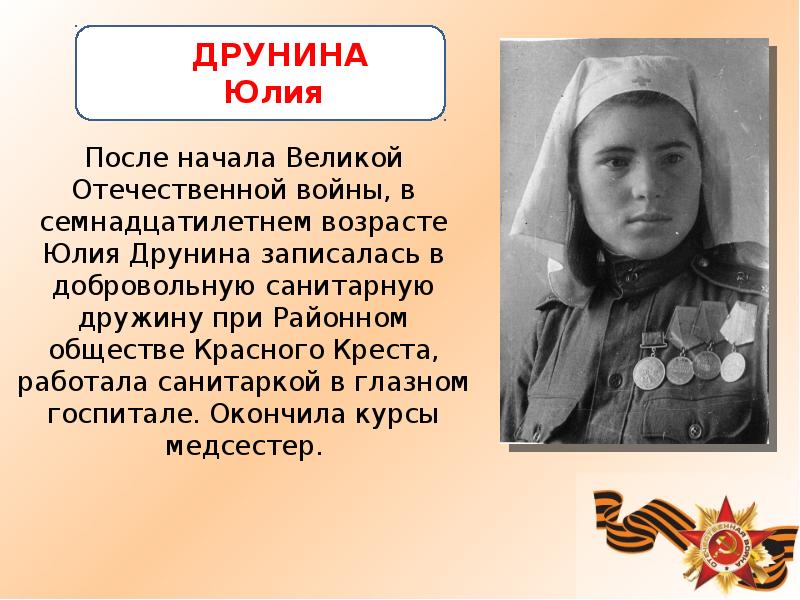 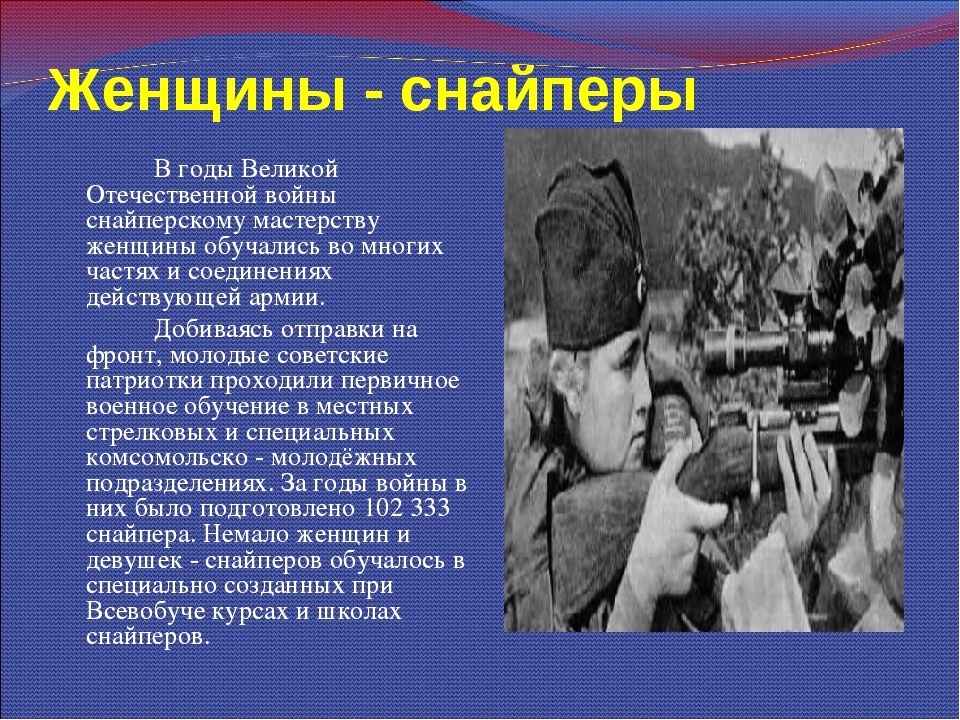 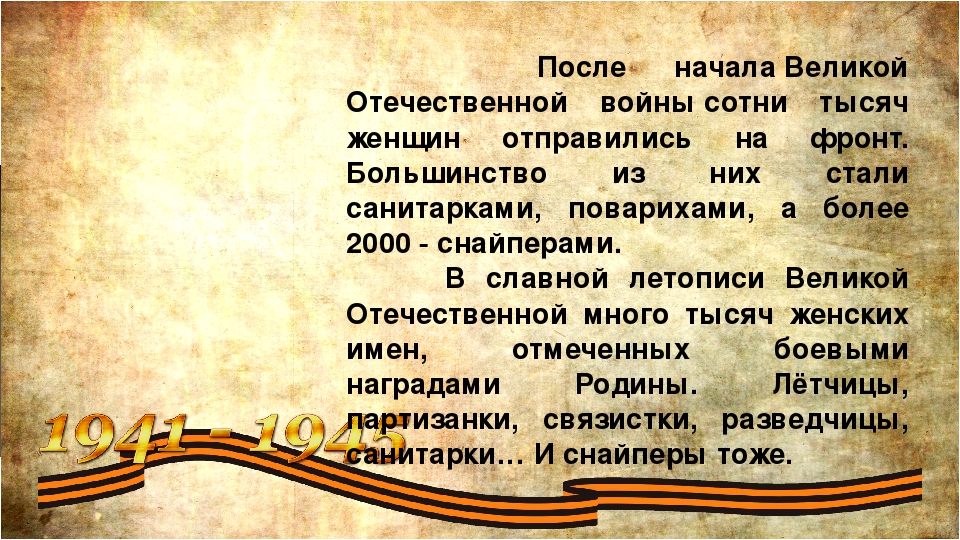 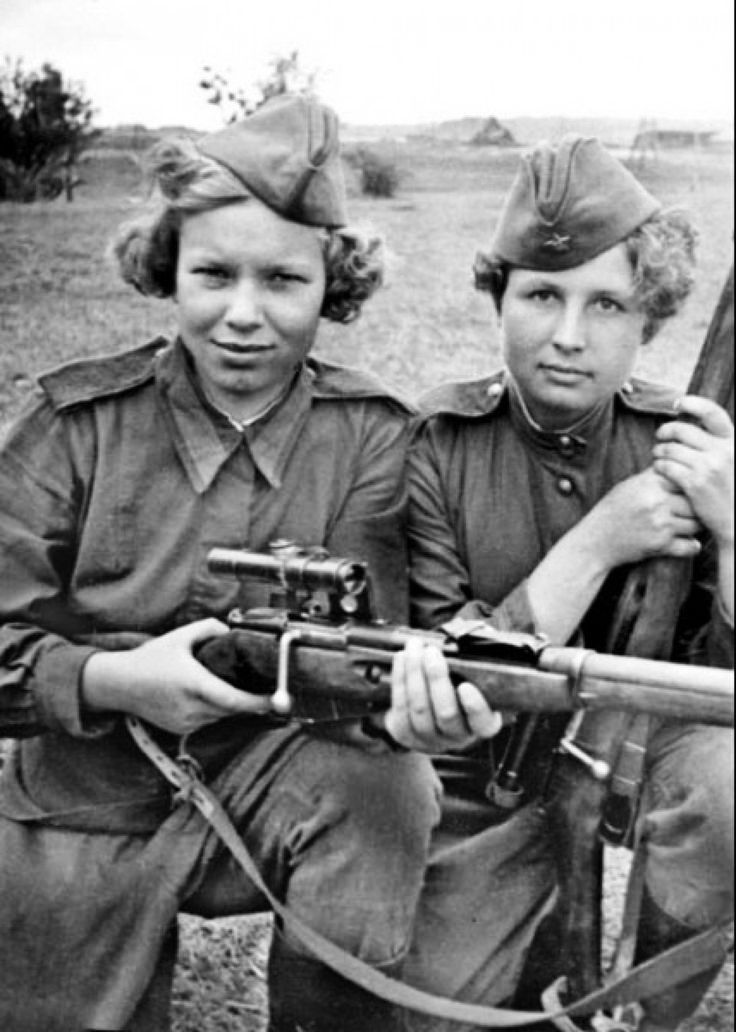 Армейские архивы насчитывают около 2000 советских женщин-снайперов, на счету которых более 12 000 ликвидированных солдат и офицеров врага.
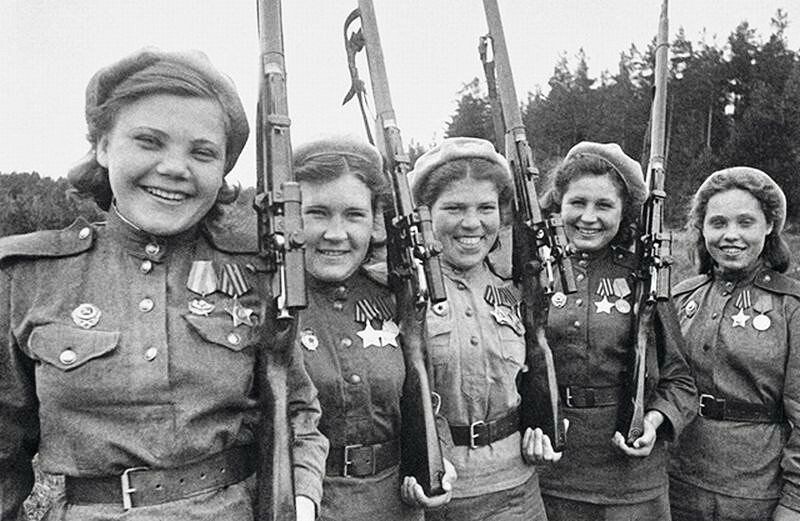 Первой высокое звание Героя получила Роза Шанина, на  её снайперском счету   числились 59 убитых солдат и офицеров противника
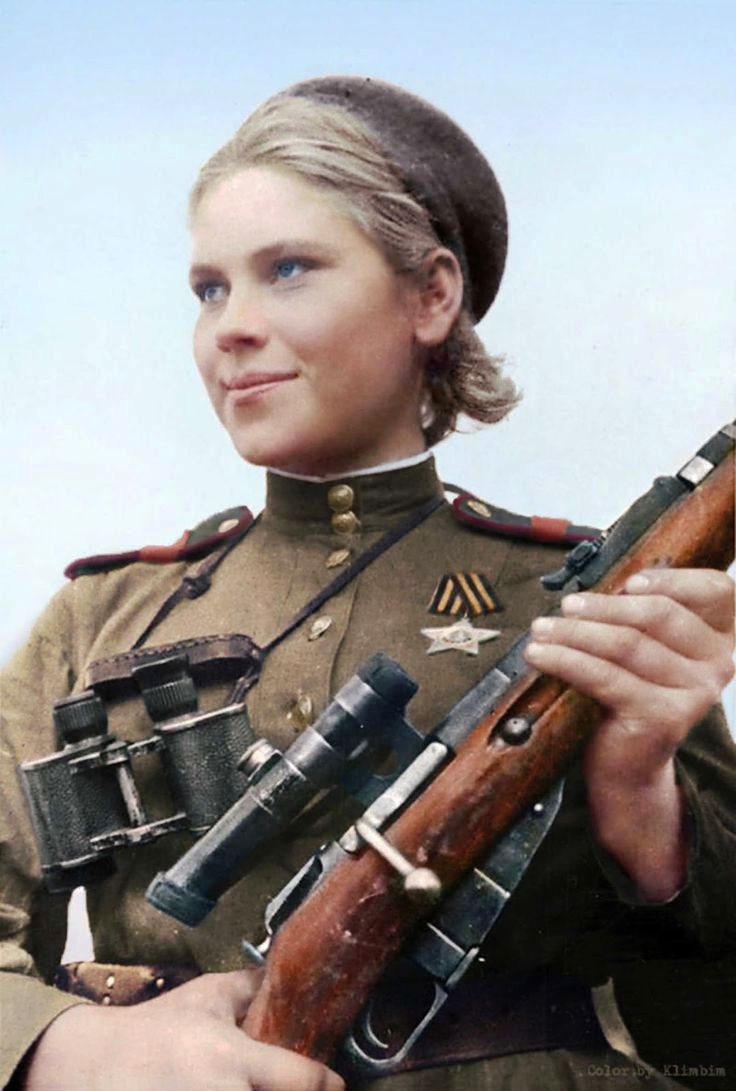 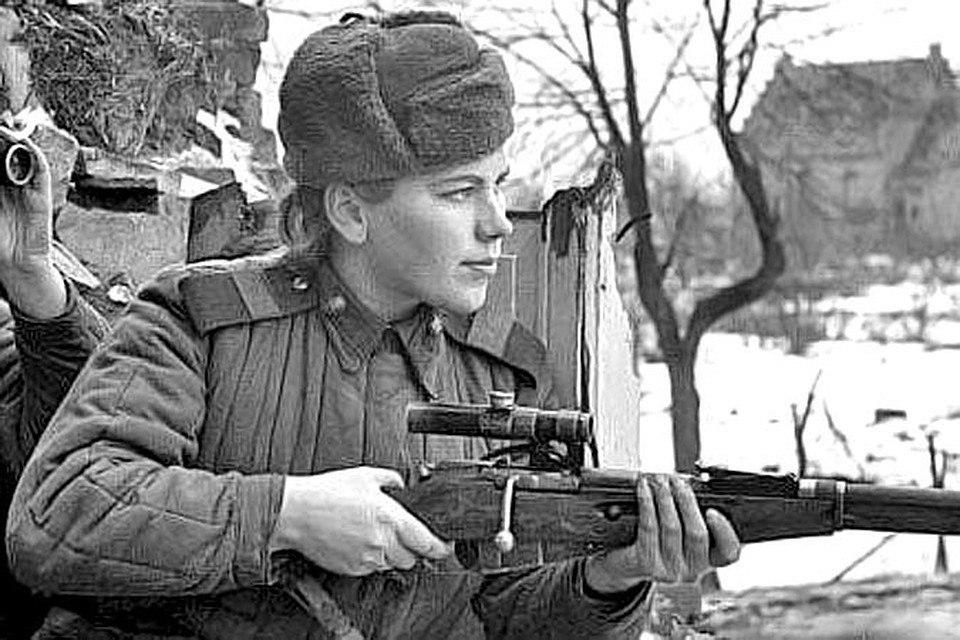 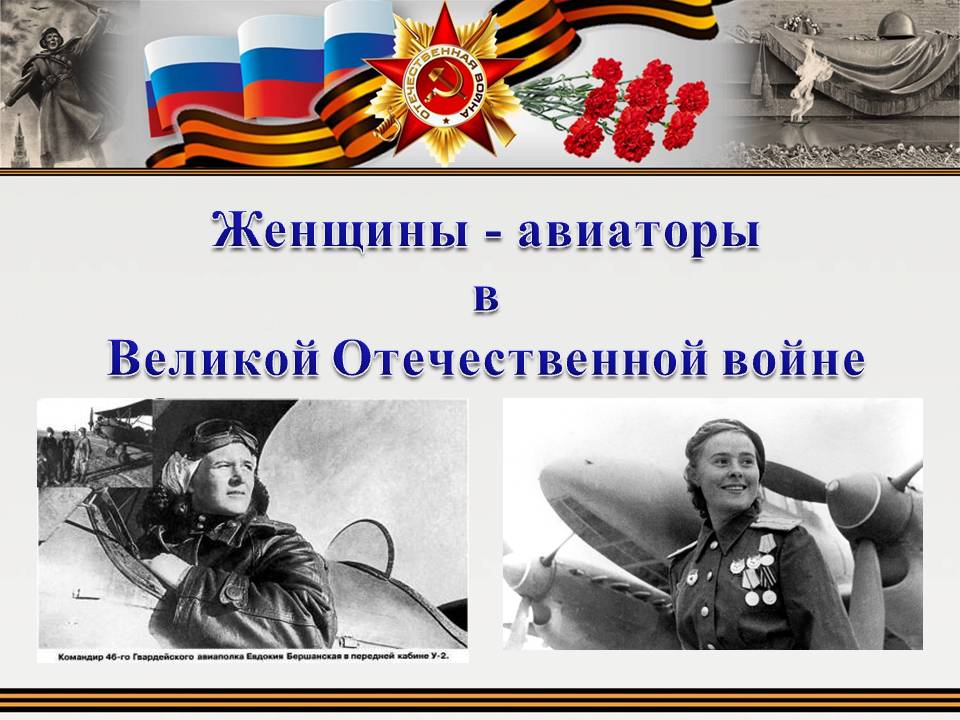 Советские  женщины-лётчицы,  сражающиеся  практически  во  всех   видах  авиации (истребительной,  штурмовой,  бомбардировочной),  внесли  свой  весомый  вклад  в  дело  достижения  Великой  Победы  над  врагом.    При  этом  женщины-авиаторы  сражались  в  составах  как  в  обычных  «мужских»  авиационных  полков,  так  и  в  отдельных  «женских».
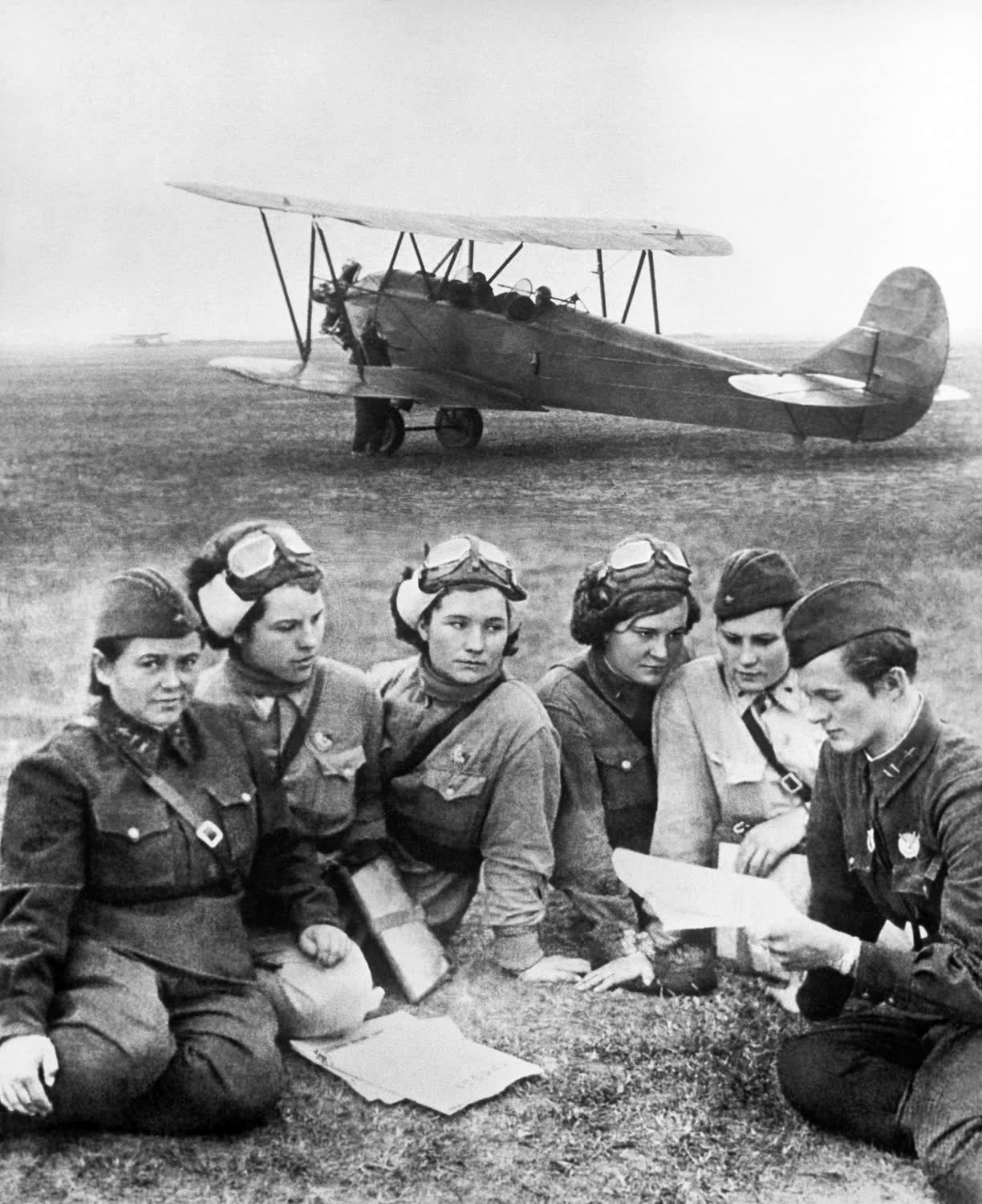 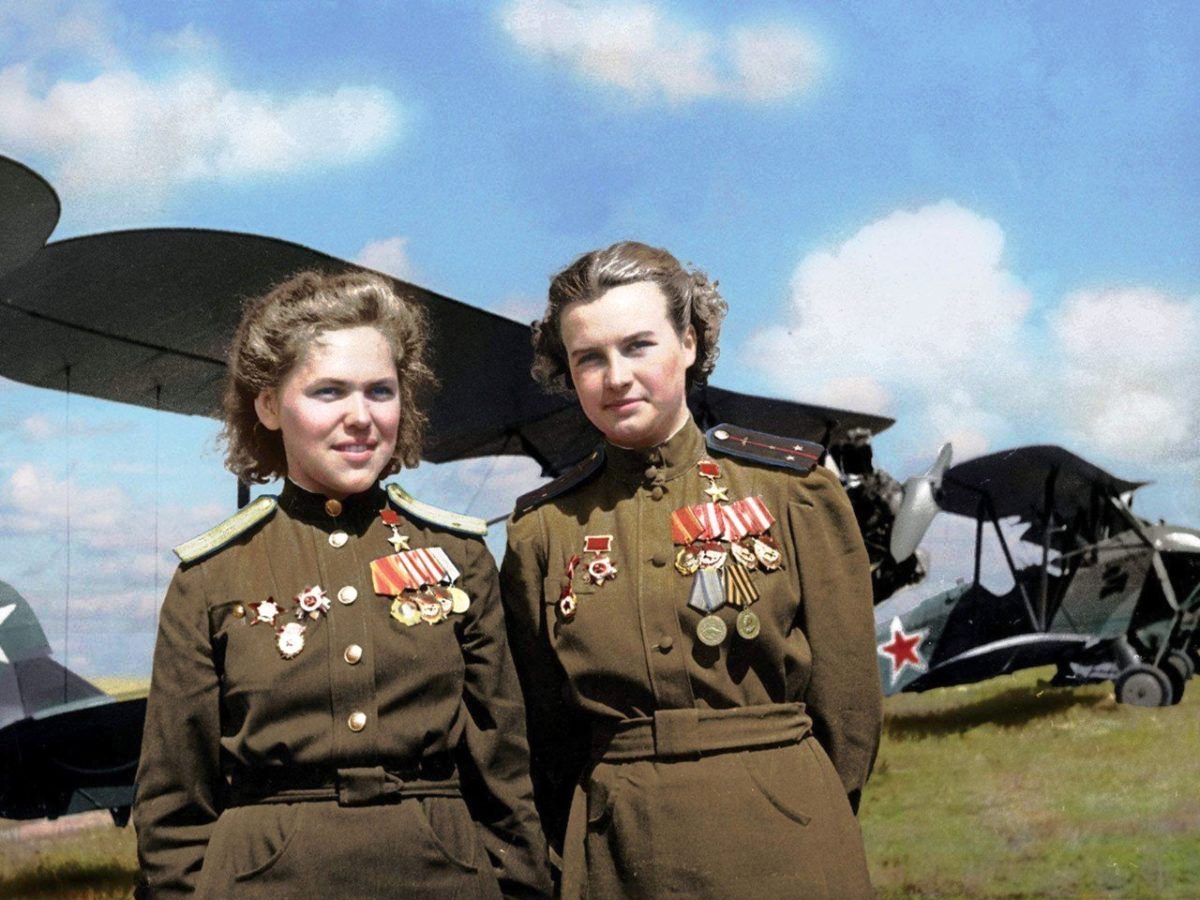 Вскоре после начала Великой Отечественной войны, в начале октября 1941 года, прославленная лётчица Герой Советского Союза Марина Михайловна Раскова лично обратилась в ЦК ВКП(б) с просьбой разрешить ей сформировать женский авиационный полк. Её просьба была удовлетворена. Но желающих оказалось столько, что было решено сформировать не один, а сразу 3 женских  авиаполка.
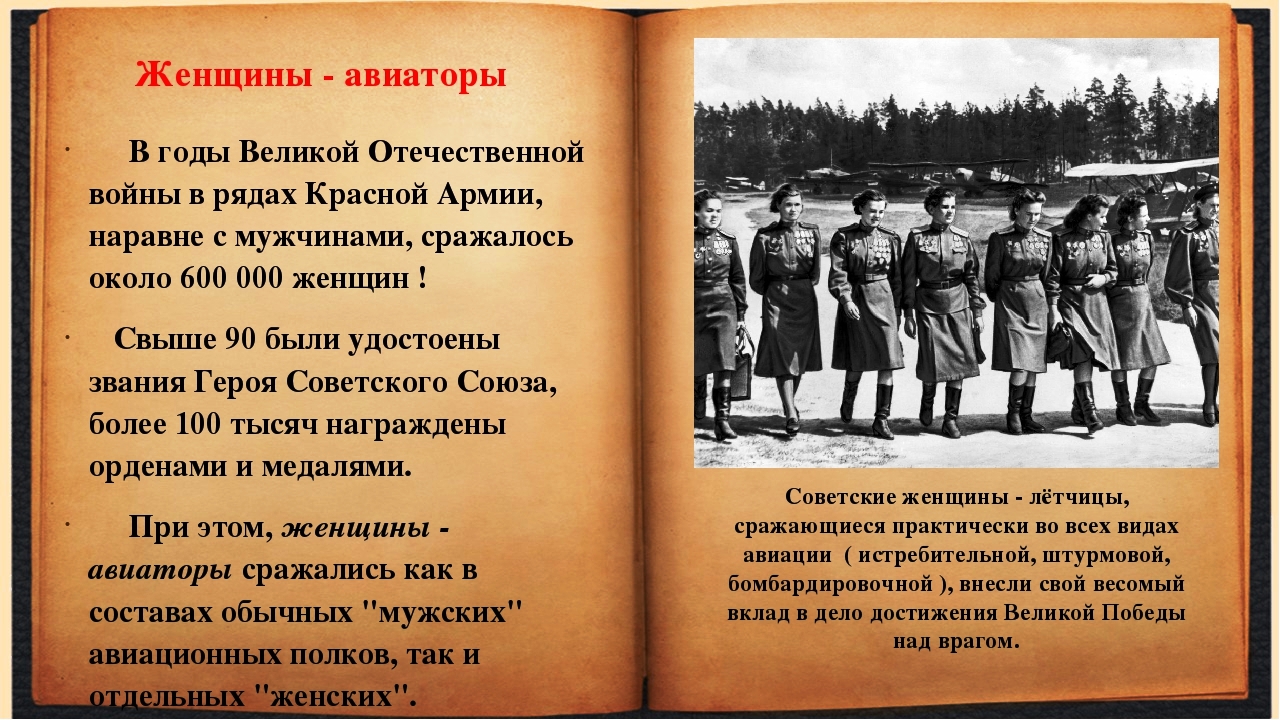 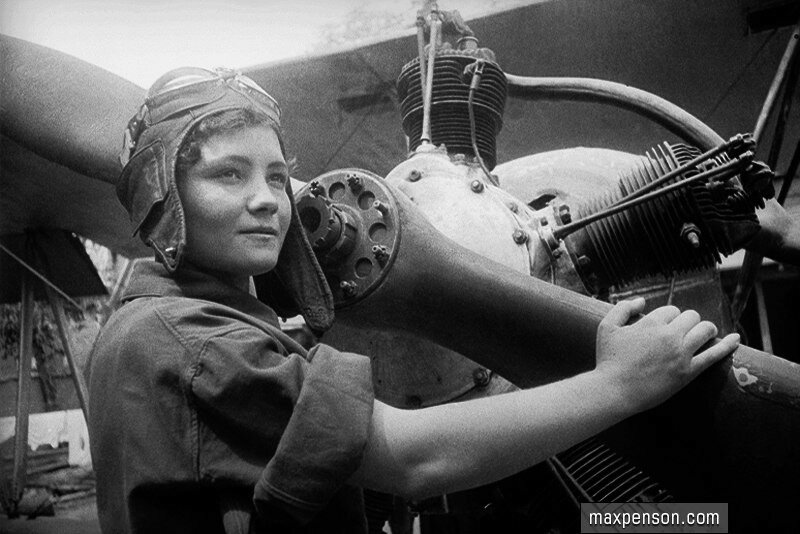 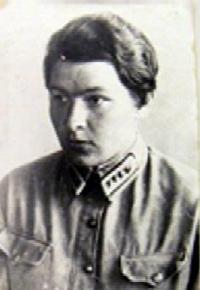 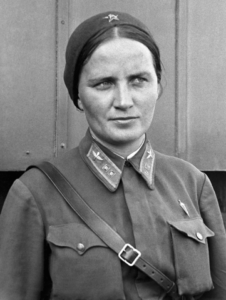 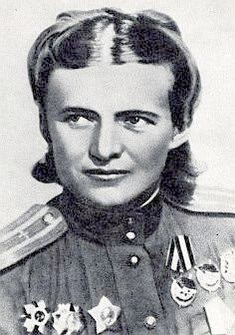 Казаринова Тамара Александровна  - майор
Герой Советского Союза Марина Михайловна Раскова
Бершанская Евдокия Давыдовна - Гвардии подполковник.
Более всего противнику внушали страх девушки-пилоты из 588-го полка   (46-й гвардейский бомбардировочный),   за что были прозваны «ночными ведьмами».
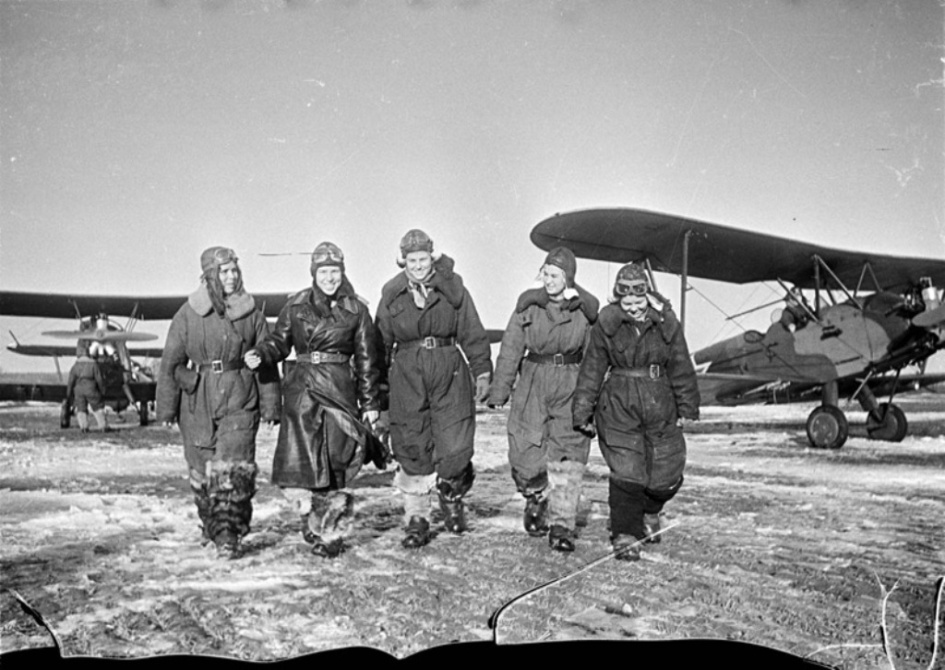 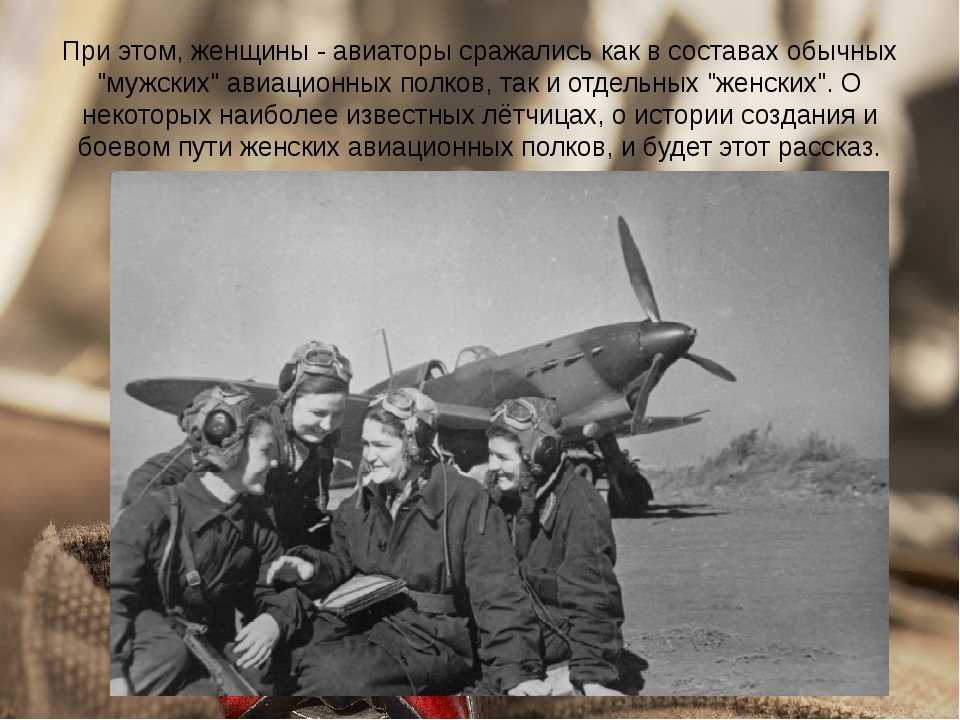 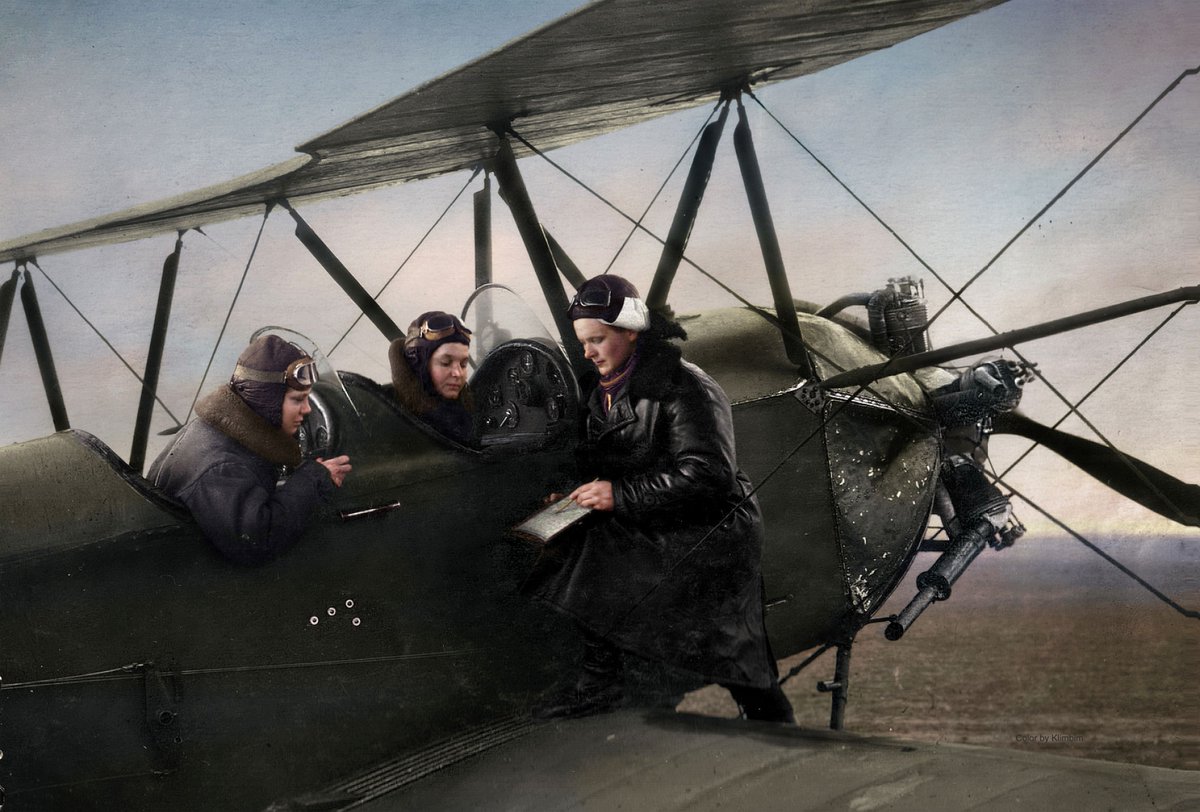 В  конце  мая 1942 года, когда  полк  прибыл  на  фронт,  численность его  составляла 115 человек — большинство в возрасте от 17 до 22 лет      За годы войны 24 военнослужащим полка было присвоено звание Героя Советского Союза.   Безвозвратные боевые потери полка составили 23 человека и 28 самолётов.
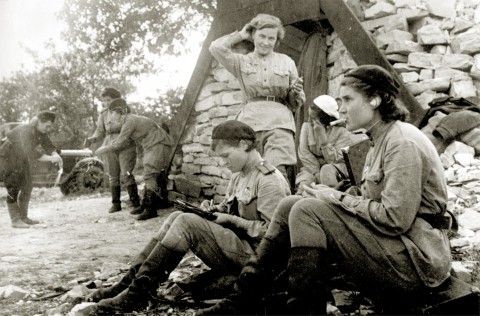 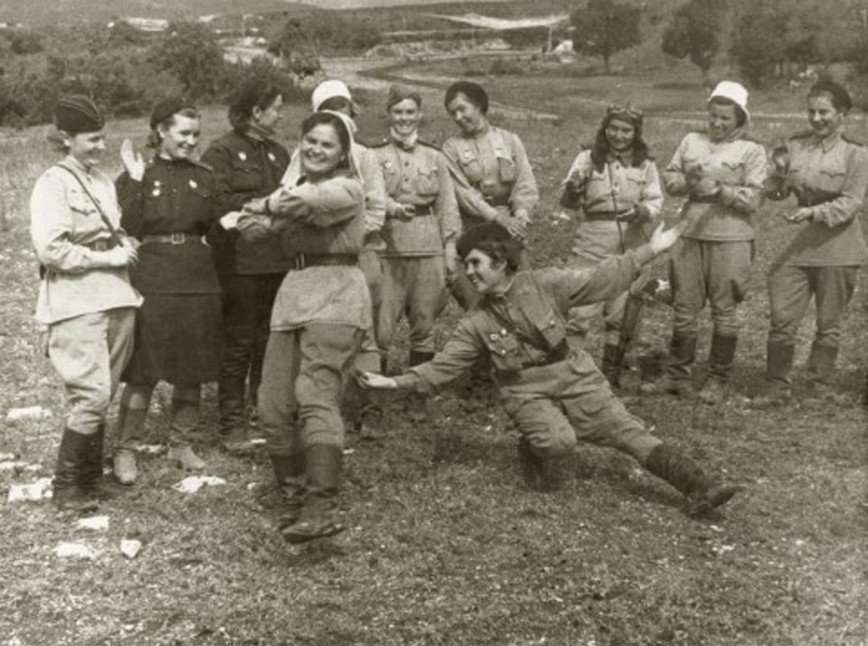 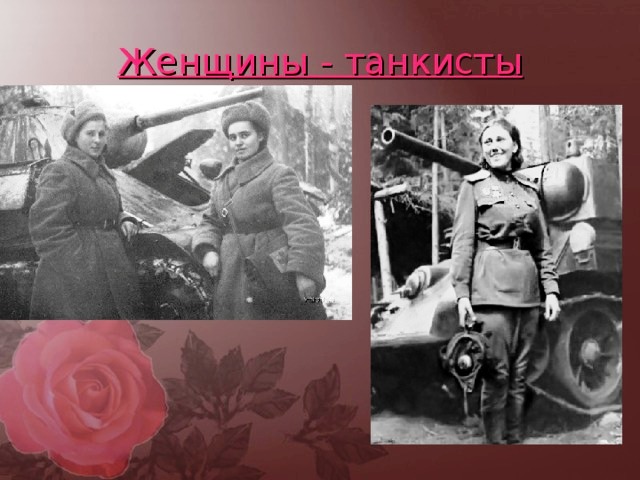 Были на войне и женщины-танкисты. Их было немного - всего 13 человек, но этот факт очень интересен и примечателен.
В годы войны  супруги  Александра  и  Иван  Бойко  внесли 50 тысяч рублей на постройку танка. Их танк «Колыма»  подбил в сумме около 7 вражеских, в том числе и несколько "Тигров"
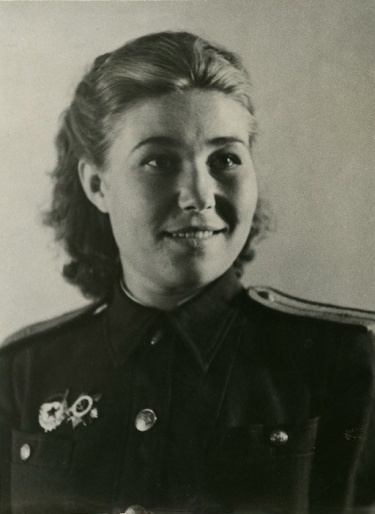 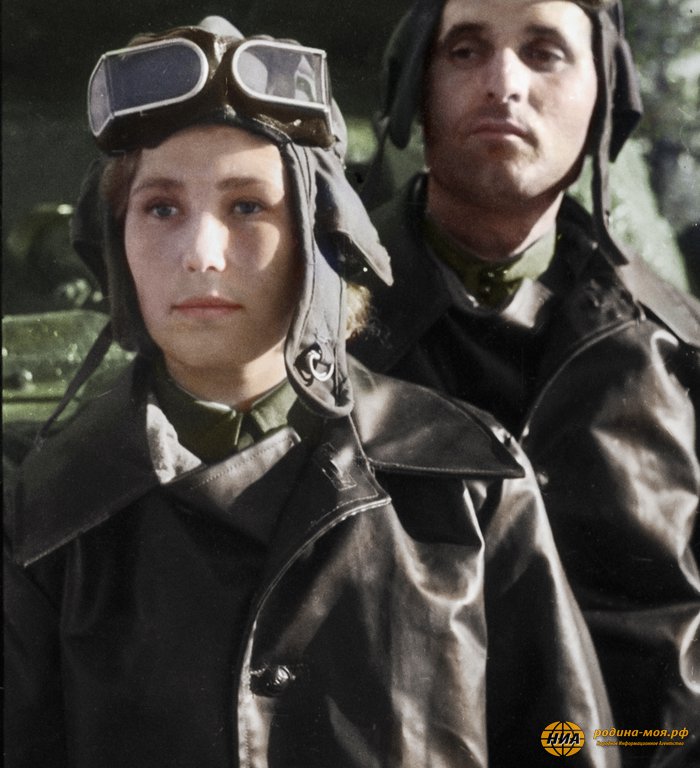 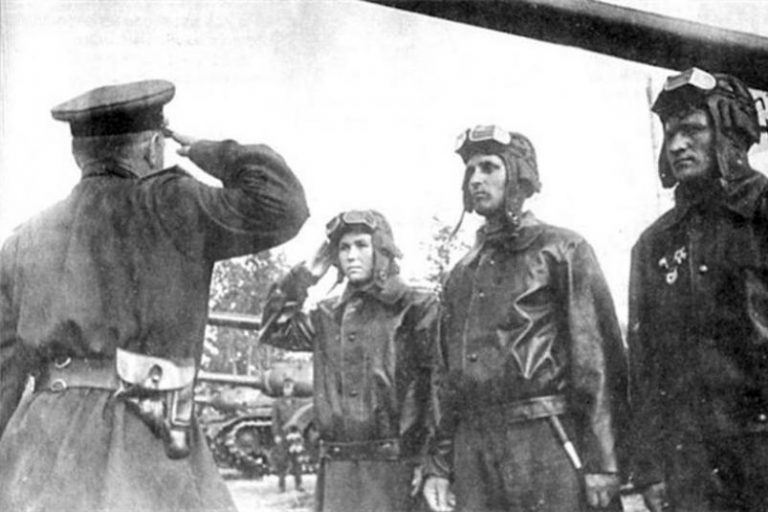 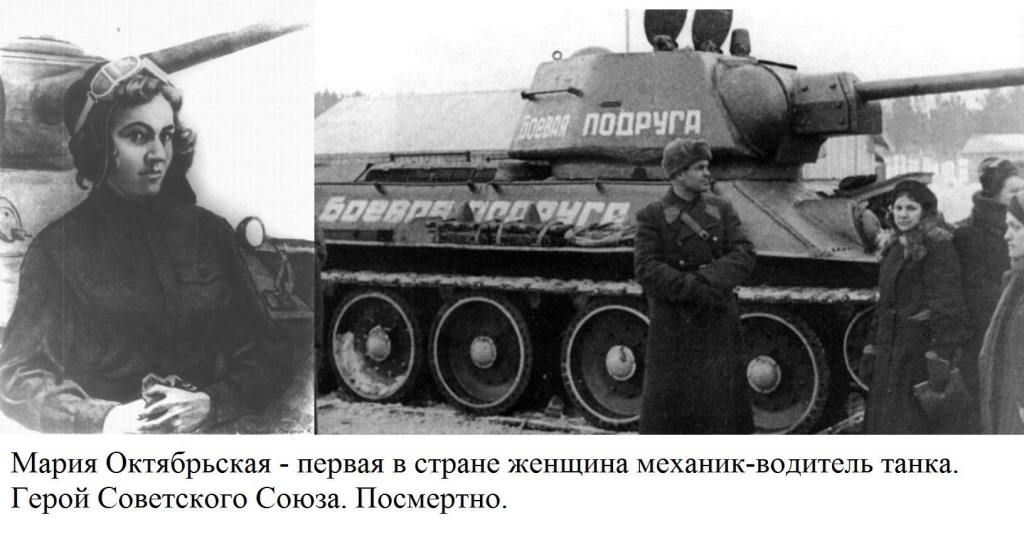 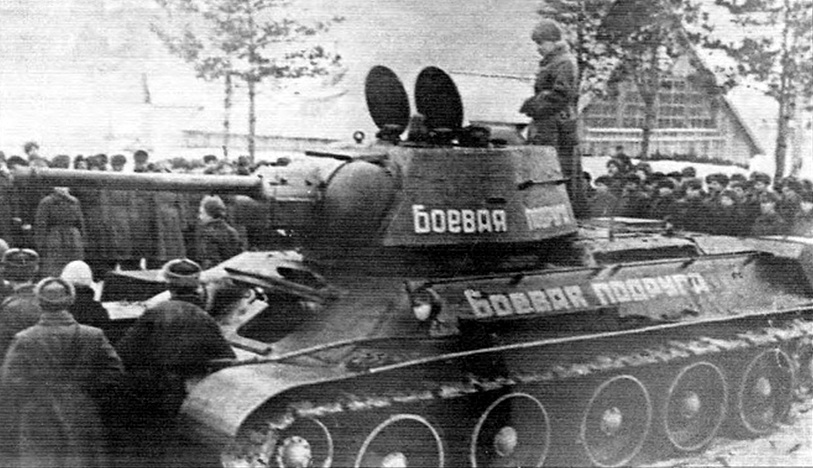 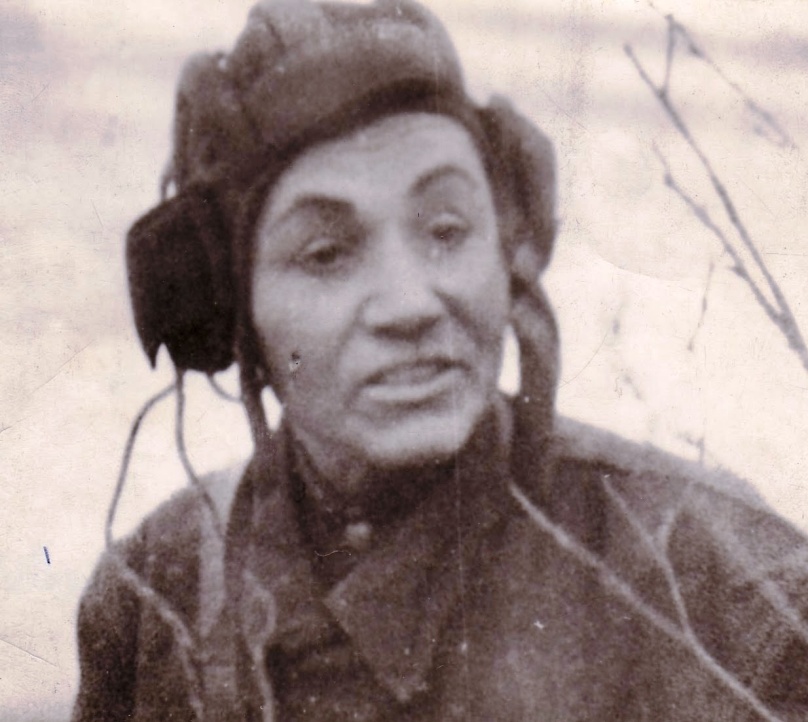 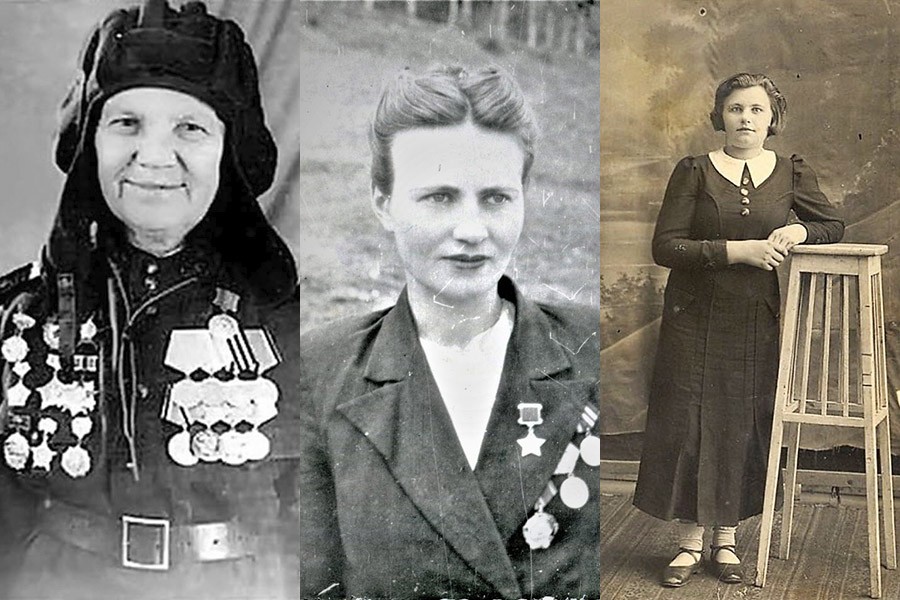 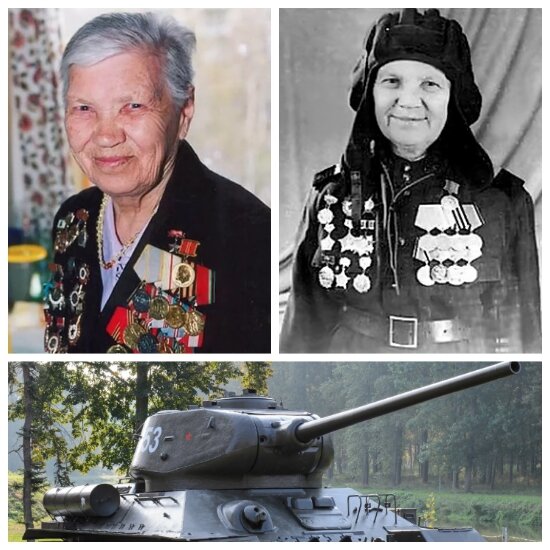 Александра        Ращупкина  -
Санька – сорванец  или 
 танкист-девица
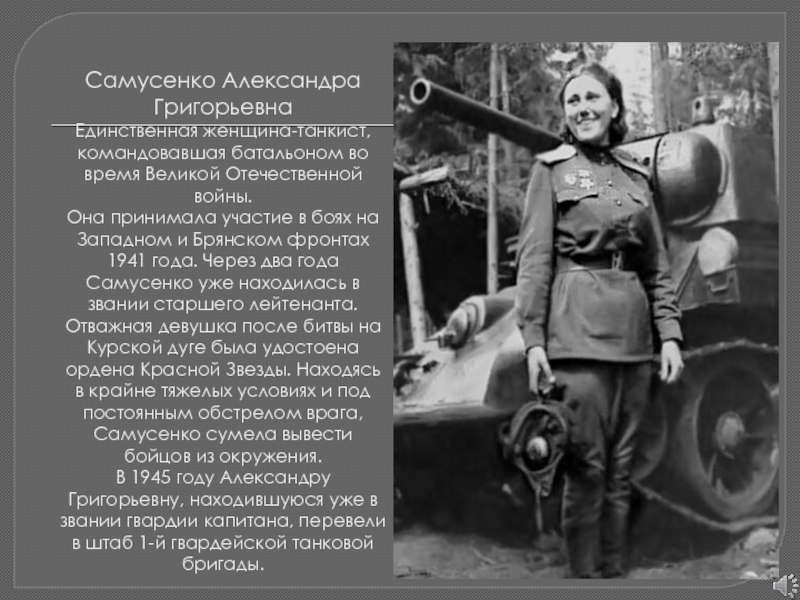 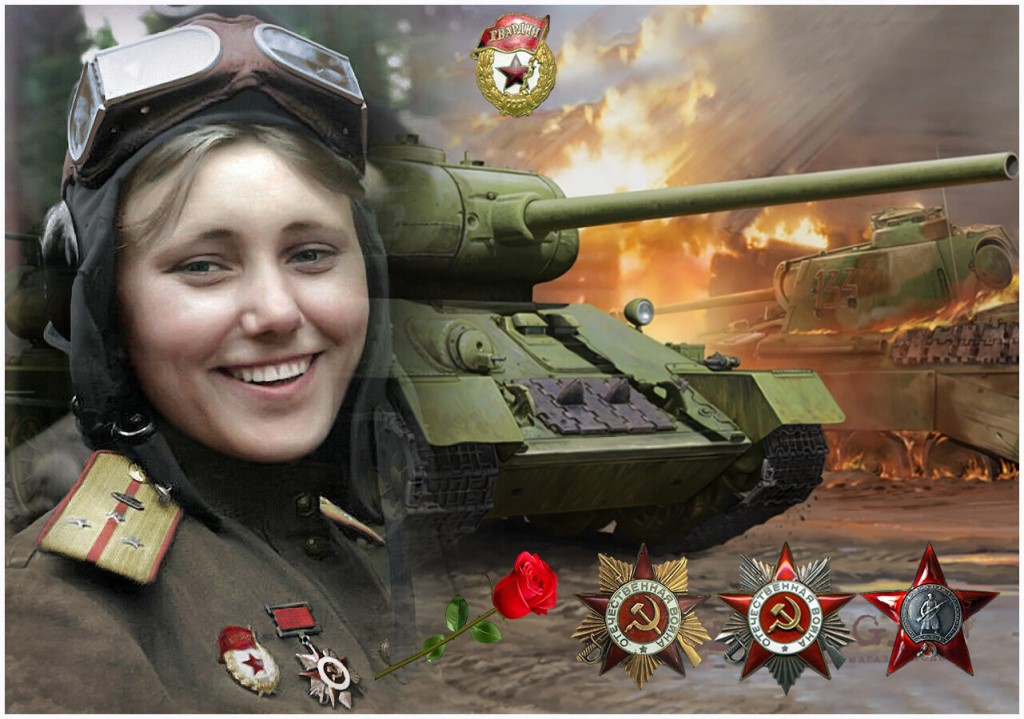 То героическое время рождало героев, а точнее настоящих героинь... Они были разные, но всех их объединил флот. От капитанов судов, до морских пехотинцев и водолазов, женщинам везде находилось место. Они доказали свое право быть там и то, что женщина на флоте может все!
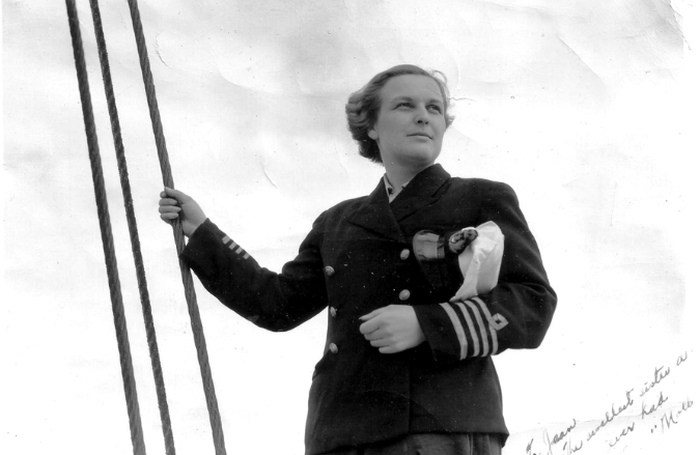 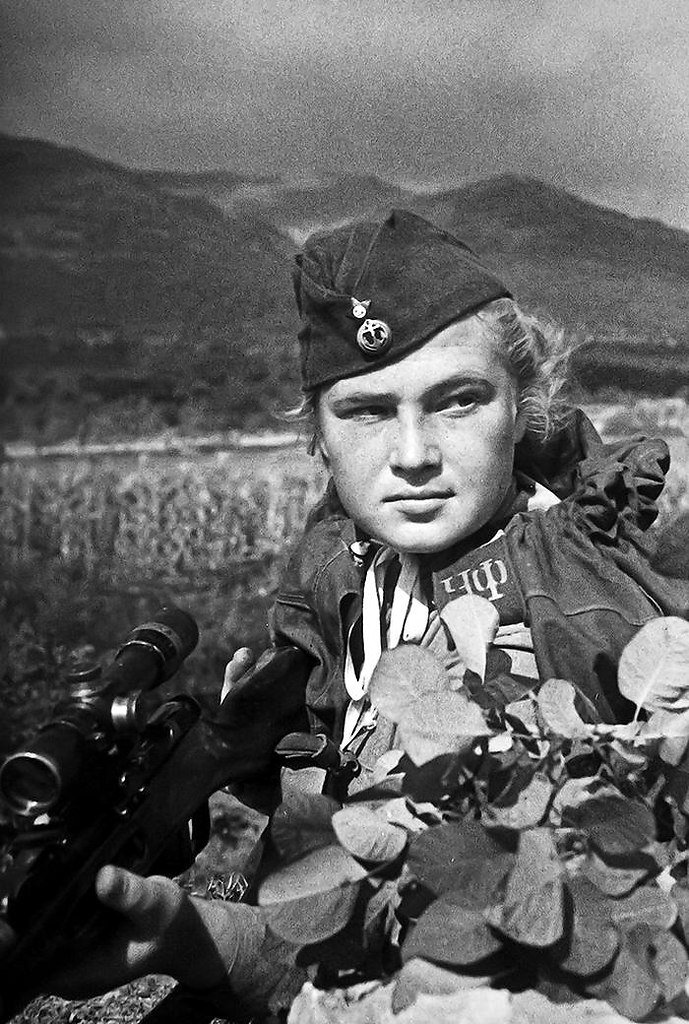 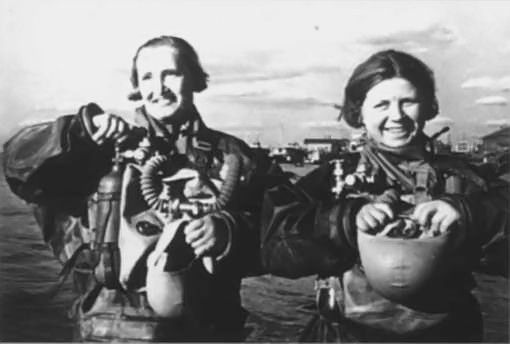 В 1942 г. на Волге, под Сталинградом, успешно действовал тральщик № 611.   «Семеро смелых», как прозвали экипаж ТЩ-611 сталинградцы. В истории военно-морского флота известен единственный случай, когда весь экипаж военного корабля — от матроса до командира — состоял из женщин.
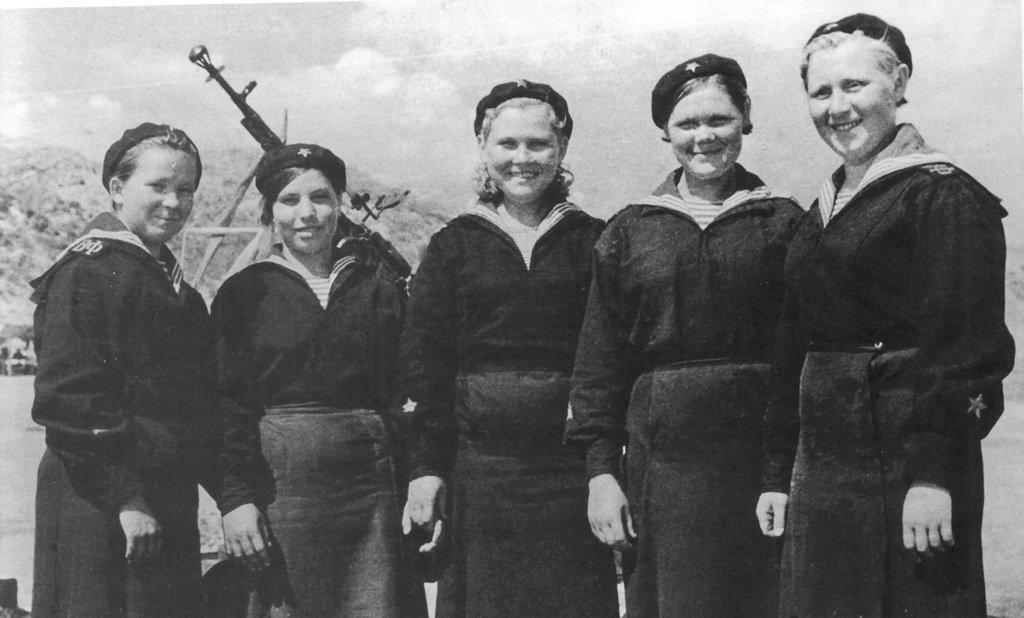 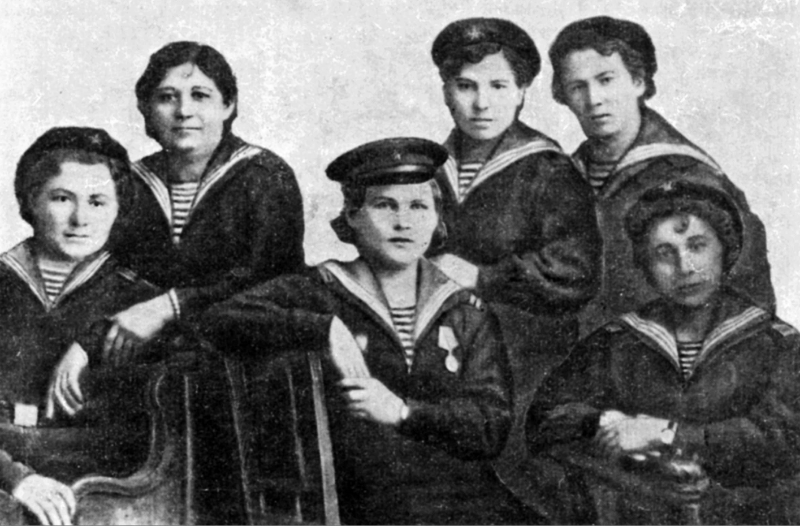 Евдокия Николаевна Завалий единственная женщина во Второй мировой войне, которая командовала взводом морской пехоты
Кавалер четырёх боевых орденов и почти 40 медалей:
- орден Октябрьской Революции
- орден Красного Знамени
- орден Красной Звезды
- ордена Отечественной войны I и II степени
- медаль «За отвагу»
- медаль «За оборону Севастополя»
- медаль «За взятие Будапешта»
- медаль «За взятие Вены»
- медаль «За освобождение Белграда»
другие ордена и медали
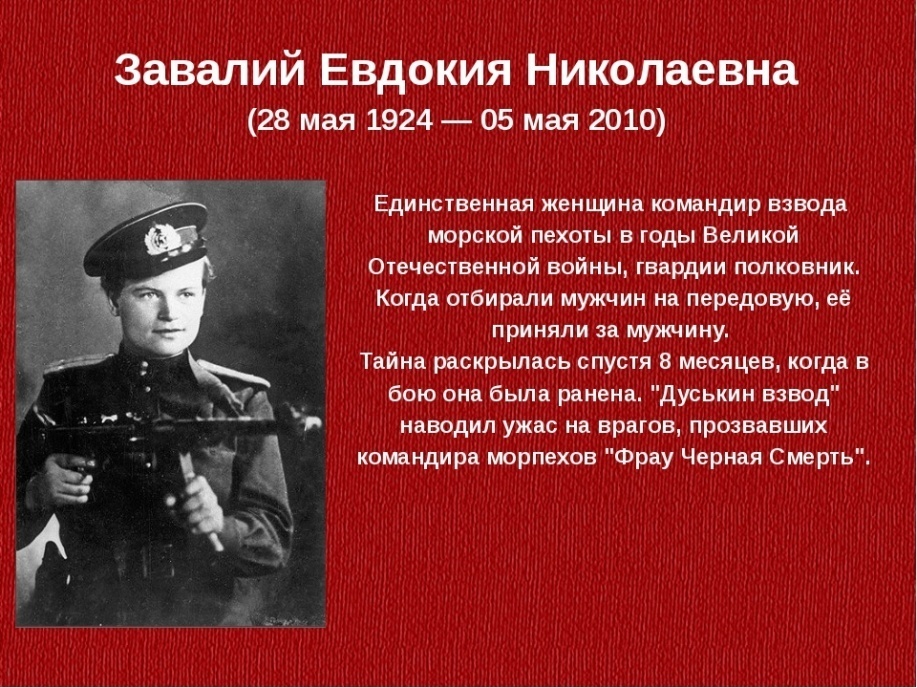 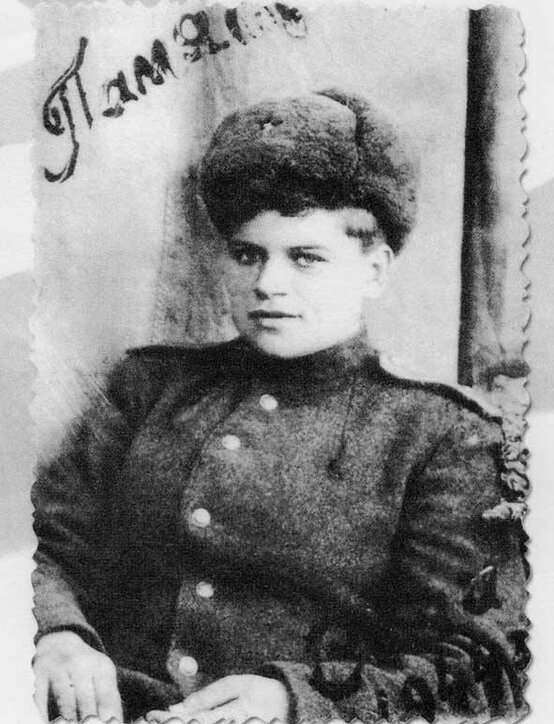 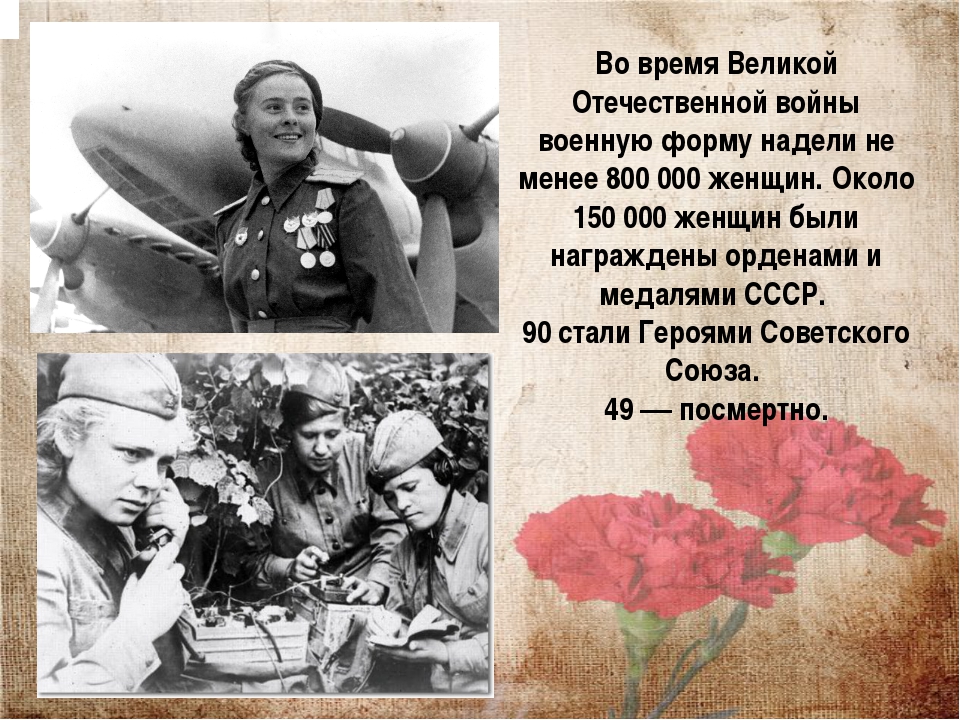 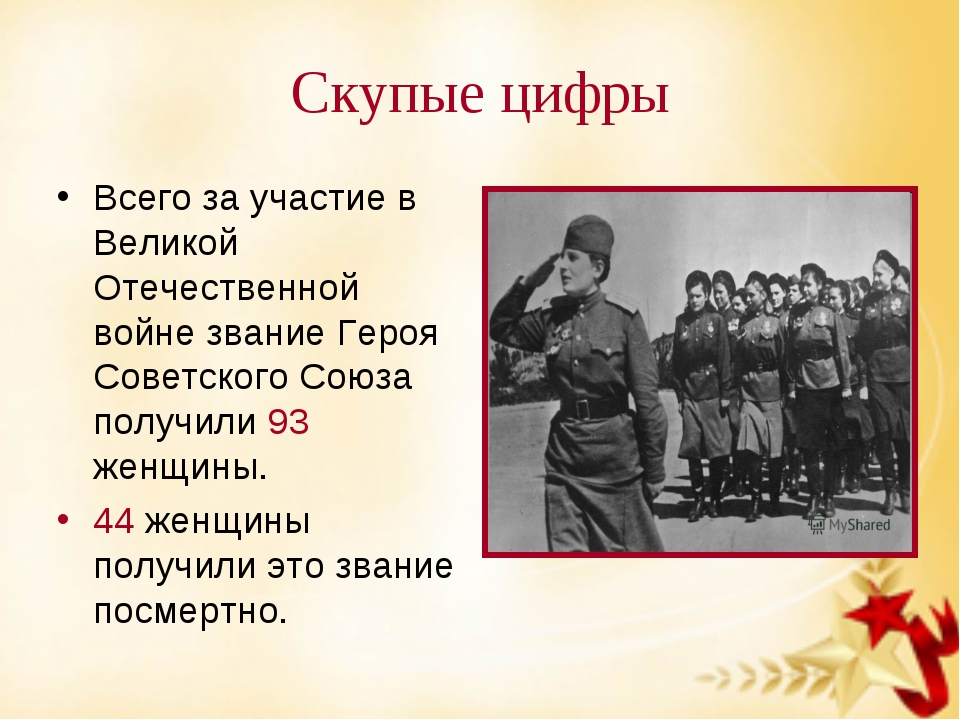